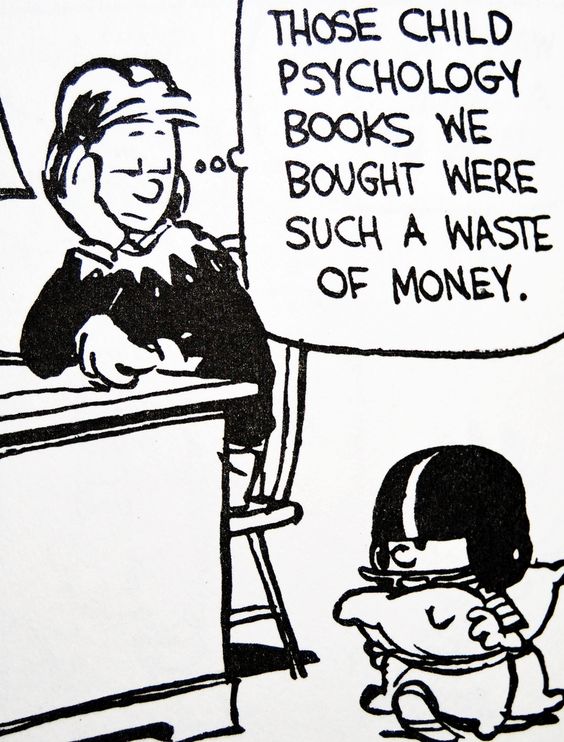 Padding and Margins
margin
With CSS
padding
Padding: Inside the border
The space between an element and it’s border.
Example (without padding):
Example (padding):
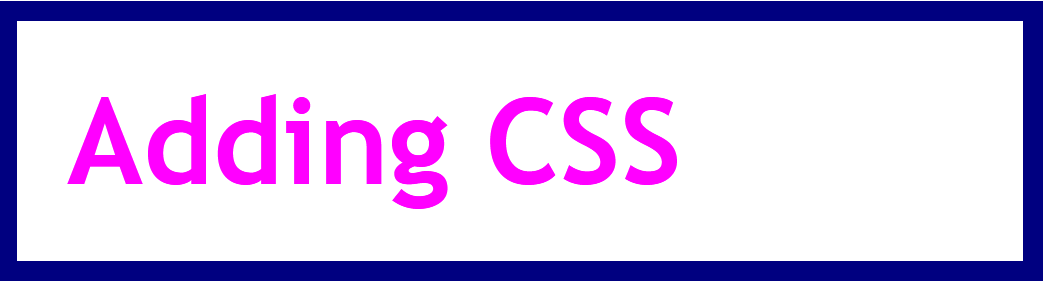 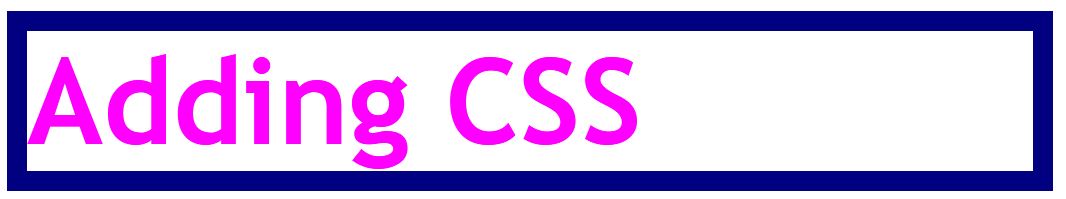 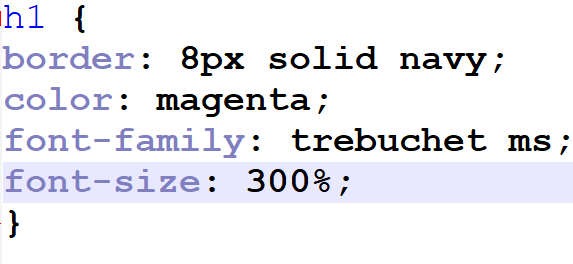 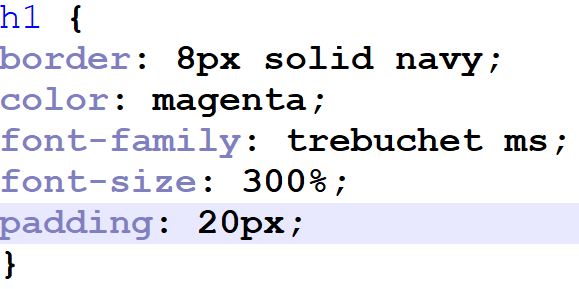 You can also add padding to one side:
h1 {
	border: 8px solid navy;
	color: magenta;
	font-family: trebuchet ms;
	font-size: 300%;
	padding-top: 60px;
	padding-left: 10px;
	padding-bottom: 0px;
	padding-right: 120px;
}
Margin: outside the border
The space between the border of one element and the border of another element 
Even if the border is transparent
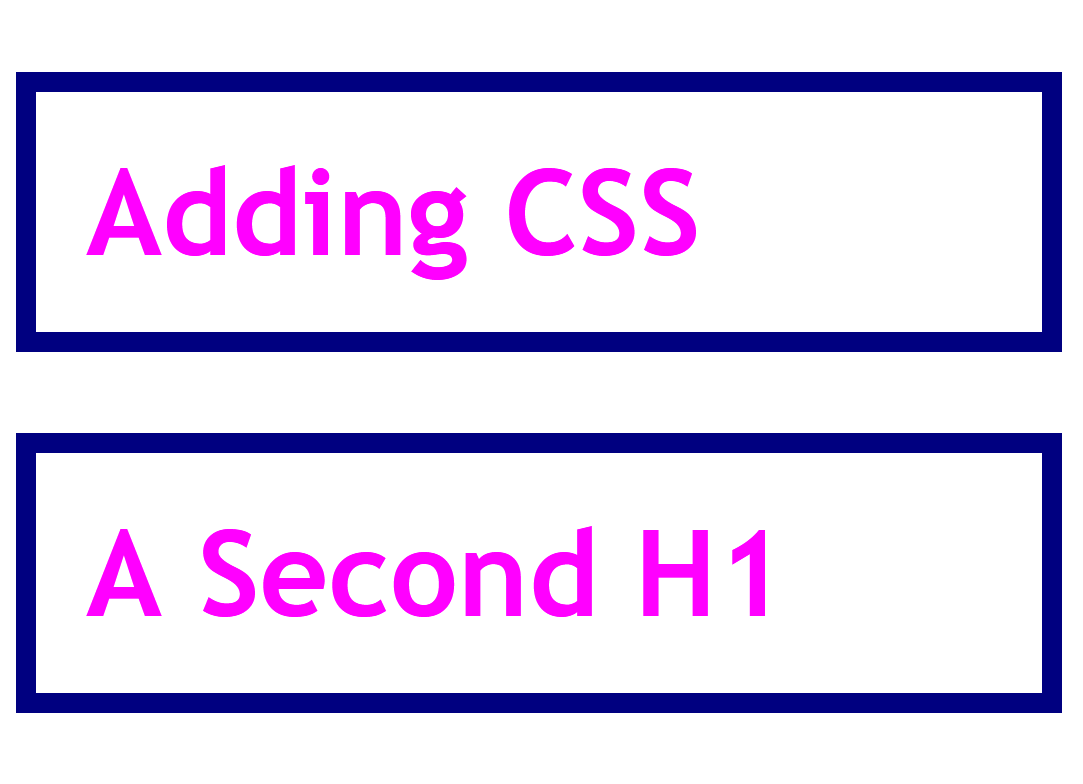 Example
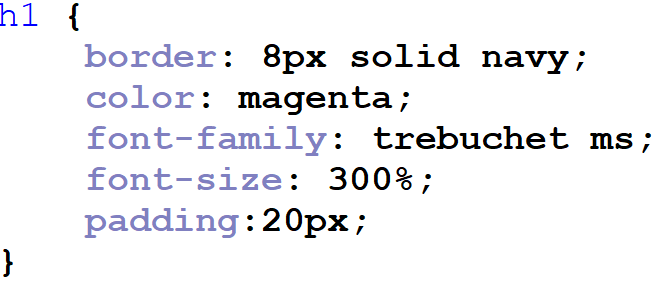 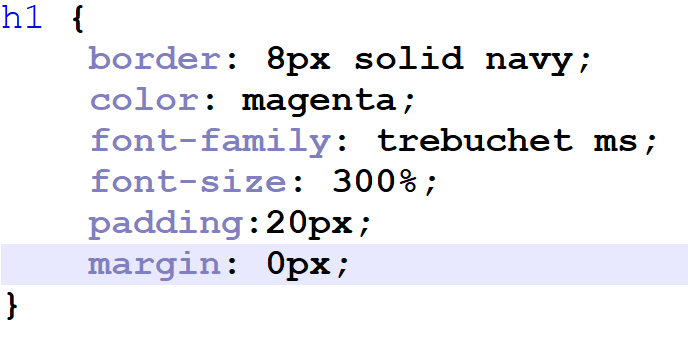 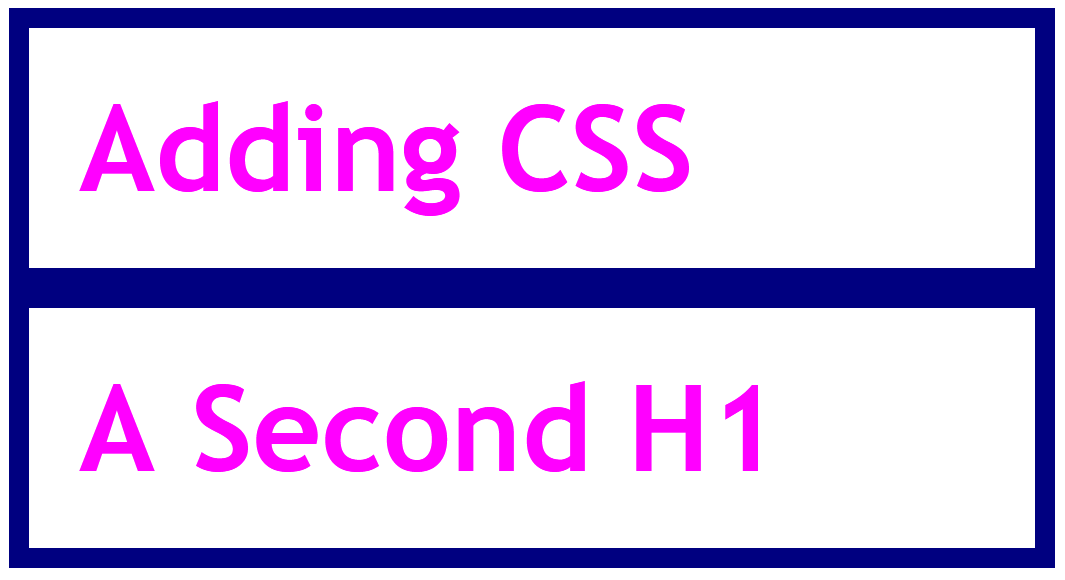 Padding vs margin
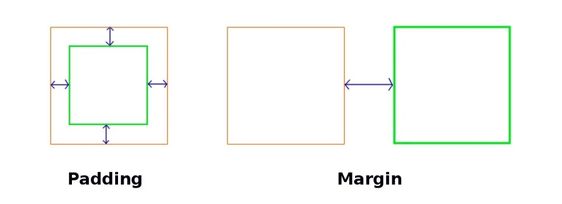 Centering with Margin: Auto
To center an html element on a web page 
	- even if you resize the web page:
Use margin: auto;
	Note: you must set the width of the element first!

Example:
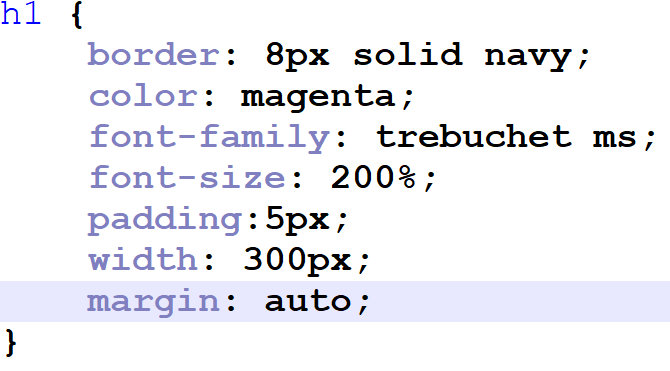 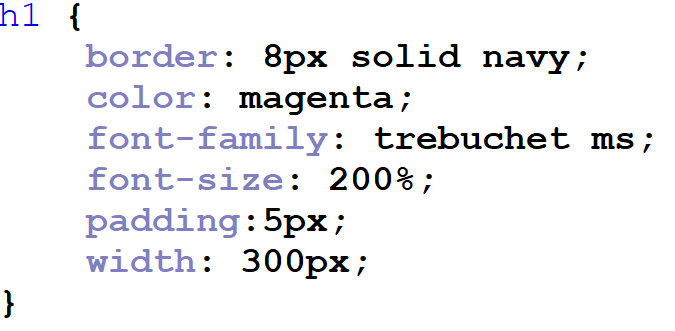 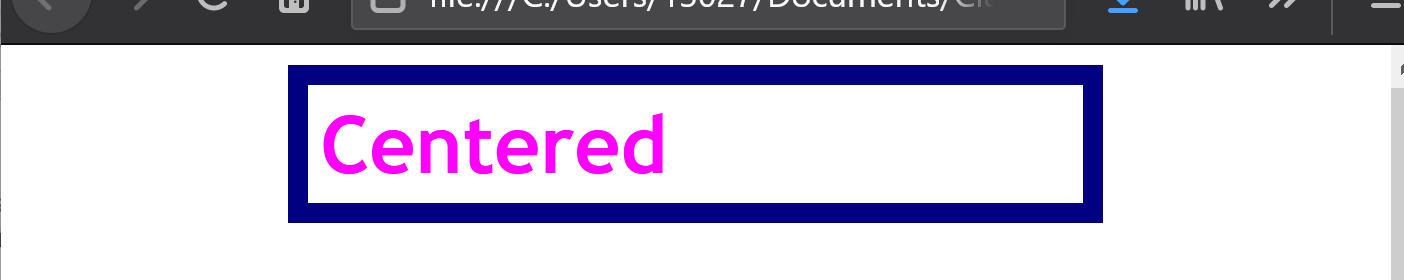 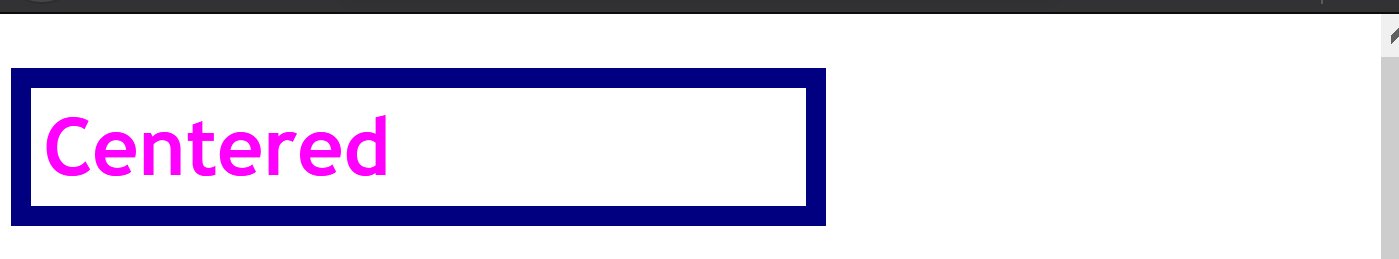 Padding: inside of border 
Between element and border
Margin: outside of border
Between border and another element
For either, you can choose top, left, bottom, right specifically

Margin: auto;
Centers element
IF YOU’VE GIVEN THE ELEMENT A WIDTH!!!
If you resize the browser, the element will stay in the center
Takeaways: